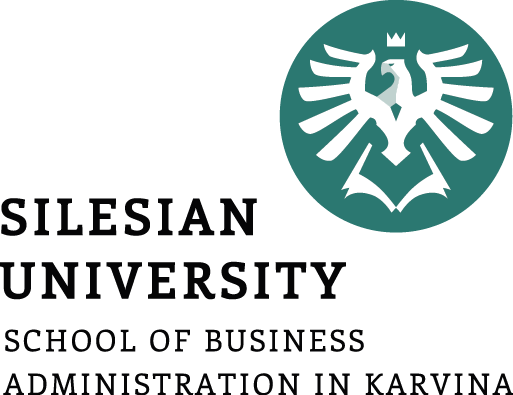 Stručný vývoj čs. obchodu
Cílem přednášky je:  pochopení podstaty historických souvislostí vývoje obchodu
.
Halina Starzyczná
Garant předmětu
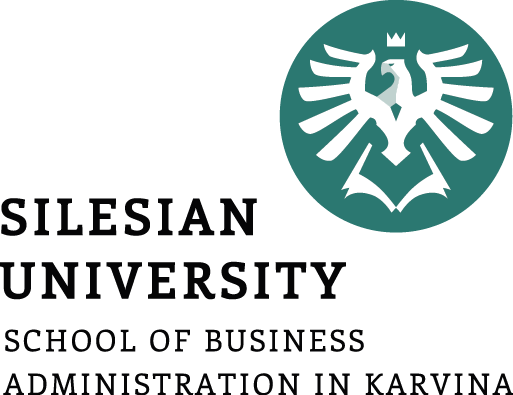 Stručný vývoj čs. obchodu
Období naší pozornosti:
První republika (1918-1938-39)
CPE (1948-1989)
Období transformace (1989-2004)
 U všech období bude hodnoceno:
   makroprostředí a specifika obchodu a maloobchodu
.
Struktura přednášky
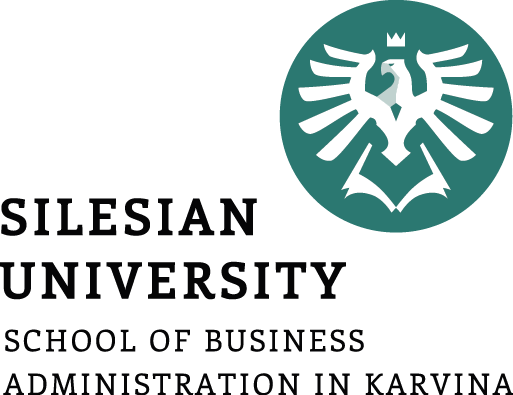 První republika – základní charakteristika
Tržní ekonomika, trh výrobce
Vznik rozpadem Rakouska-Uherska
Specifické prostředí po 1. světové válce
Nový stát - potřeba nových ústředních institucí
Průmysl středně vyspělý  
Zemědělství nadprůměrné 
Terciární sféra zaostávající (v ní obchod)
Dobré podmínky pro svobodné podnikání.
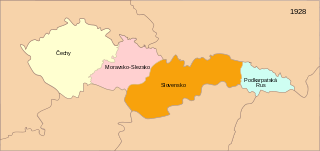 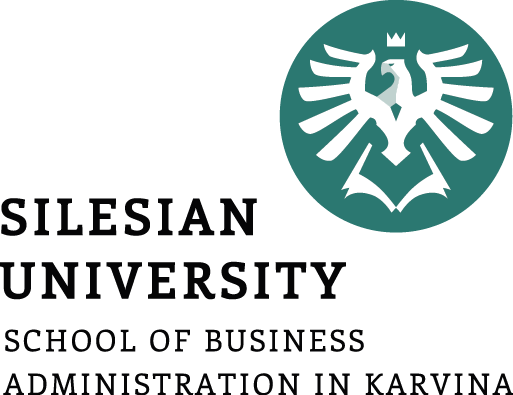 Historická situaceMakroekonomické prostředí
První republika (1918-1939)
Pluralitní politický systém, prosazování zájmů různých sociálně profesních skupin (praxe: např. velký kapitál – pravicové strany, zaměstnanci – levicové)

Pluralitní vlastnická struktura ekonomiky, soukromé, státní, družstevní, komunální podniky (platilo i v obchodě)

Hledání optimálních forem regulace podnikání a chování podnikatelských subjektů ze strany státu (zohledňování hospodářských cyklů)

Relativně rozvinutá koupěschopnost obyvatel, regionální rozdíly a přechodné poklesy poptávky v době krizí.
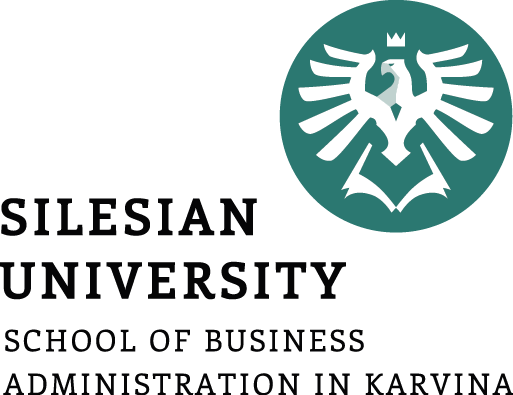 První republika (1918-1939)
Životní úroveň a kupní síla
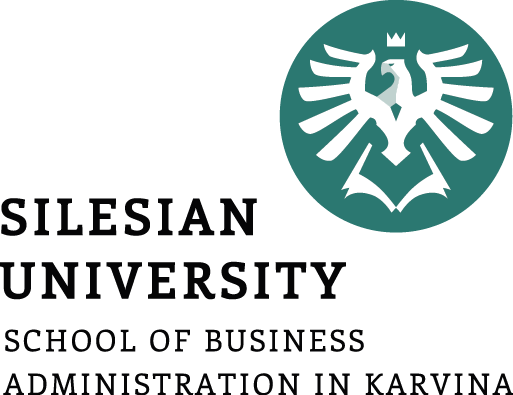 Specifika obchodu a maloobchodu
První republika (1918-1939)
Růst úlohy obchodu, vyvíjející se výroba i trh
Státní politika - protekcionářská obchodní politika, regulace vnitřního i zahraničního  obchodu po 1. světové válce (praxe: ochrana proti zahraničnímu zboží, silná expanze zboží z USA po 1. svět. válce)

Uvolňování prostoru pro  svobodné podnikání ve 20. letech min. stol., opětná zesílená intervence v obchodě ve 30. letech – vliv hospodářského cyklu (praxe: v době krize např. organizování různých šetření o trhu, dočasný zákaz vzniku větších prodejen či výrobních prodejen)

Různorodá národnostní skladba podniků (rakouská, německá, francouzská…)

Kapitálová labilita nejmenších obchodních podniků, růst jejich počtu za meziválečných krizí.
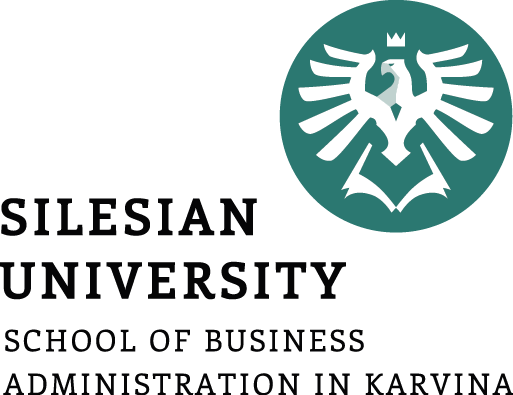 Specifika obchodu a maloobchodu
První republika (1918-1939)
Obchod - volná živnost
Velikostní struktura roztříštěná  (172 339 obchodů s 338 923 zaměstnanci, z toho 165 812 do 5 zaměstnanců – 96,2 %)

Sortimentní struktura – převaha potravinářského a textilního sortimentu a trafik, růst šířky a hloubky sortimentu, nízká specializace sortimentu (praxe: hokynářství, koloniály, spousta „trafik“)

Pozvolný růst středně velkých obchodních jednotek, výroba v obchodě na velmi dobré úrovni (praxe: Nehera, Rolný, Baťa, ve světě již supermarkety, malá nákupní centra…).
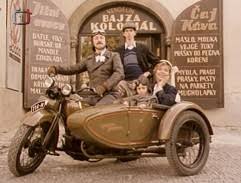 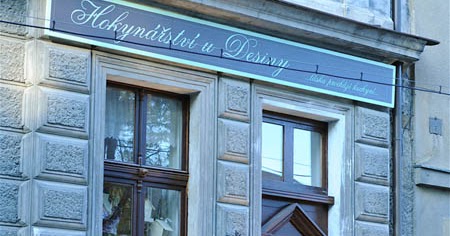 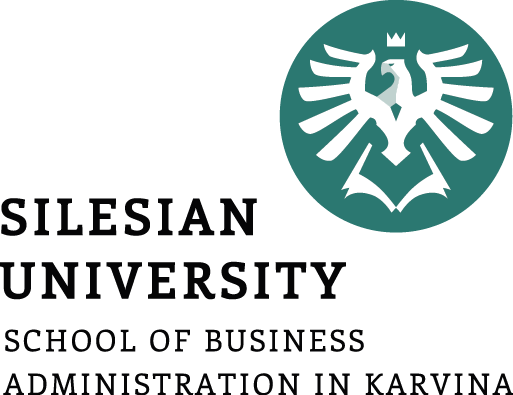 Specifika obchodu a maloobchodu
První republika (1918-1939)
Převaha pultových prodejen, ojediněle volný výběr, prodej na zakázku (objednávku), specializované obchodní domy
(praxe: OD Bílá labuť, OD Brouk a babka)

Vzestupná tendence obslužného standardu (počet obyvatel na jednoho pracovníka v obchodě)

Rozvoj spotřebních družstev 
(praxe: např. Včela – existence až do roku 1997)

Podpora prodeje (veletrhy, výstavy a burzy se zbožím)
(praxe: BVT, LVT…).
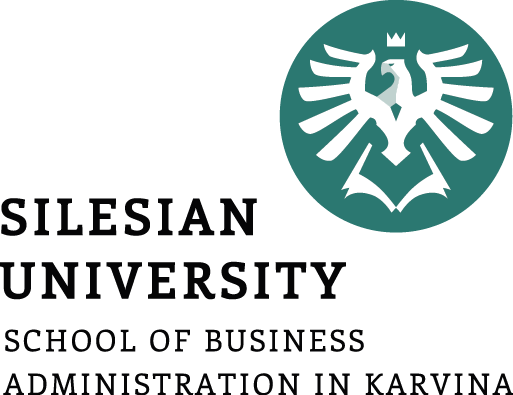 Jak vypadala maloobchodní síť ?
První republika (1918-1939
Velikost
● malé obchůdky – desetitisíce obchůdků, účast majitele v provozu, nízká specializace, málo finančních prostředků, nižší úroveň vybavení prodejen a úroveň podnikání, užší vztahy se zákazníky.
● středně velké prodejny – větší obce a města, orientace na různé cílové skupiny zákazníků i zámožnější, vnitřní  vybavení na vyšší úrovni, lepší finanční možnosti.
● velké a největší prodejny – nejrozvinutější dělba práce i organizace prodeje, často ve vlastnictví výrobců, provoz i menších prodejen (např. Baťa – fungování prodejní skupiny – prodejní oddělení, pronajímací oddělení, reklamní a rozpisovací oddělení, orientace na zákazníky, uplatnění některých prvků marketingu).
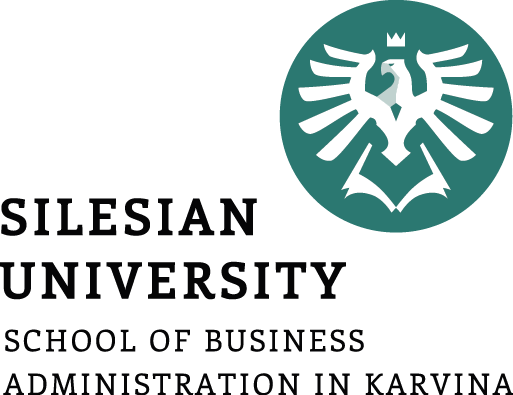 Jak vypadala maloobchodní síť ?
První republika (1918-1939)
Typ prodejen
● jednotkové krámy (prodejny) – základ distribuce zboží, malé až středně velké prodejny bez členění na oddělení a specializace, vlastnictví jednotlivce či spoluvlastníků rodiny.
● obchodní domy – měly i přes 100 oddělení, dobrovolná kooperace, časté útoky ze strany majitelů menších prodejen.
● řetězcové krámy  - specializace zboží  (např. potraviny, obuv, oblečení, drogerii…), vlastnictví i řízení centralizované (obchodní společnosti), prodej decentralizován a rozmístěn po celé republice, ekonomickou výhodou centralizovaný nákup pro celou síť.
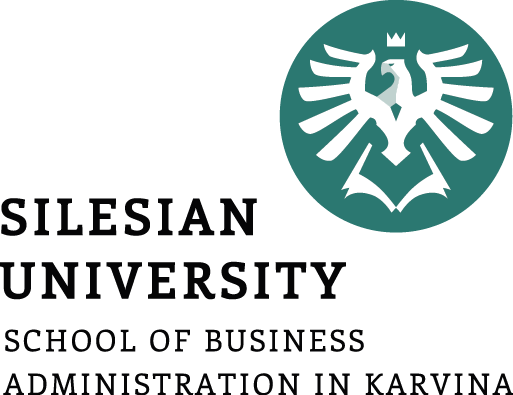 Obchodní domy za první republiky
První republika (1918-1939)
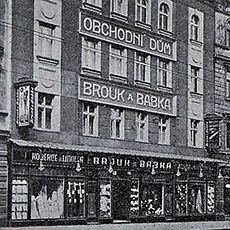 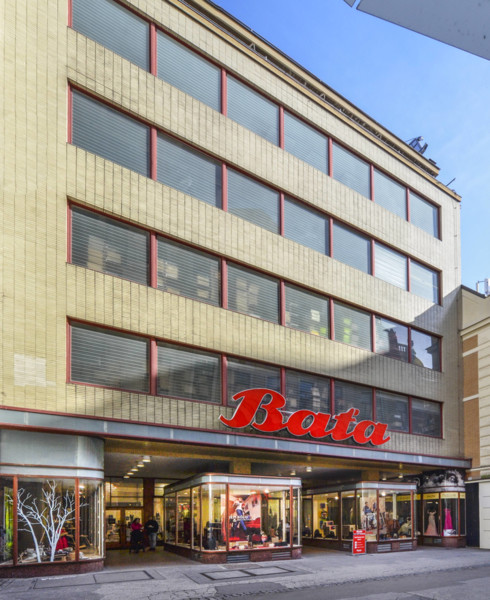 Některé fungují dodnes
https://stavbaweb.dumabyt.cz/prvorepublikove-obchodni-domy-19730/clanek.html
https://www.vila-stiassni.cz/cs/akce/39809-obchodni-domy-prvni-republiky-prednaska
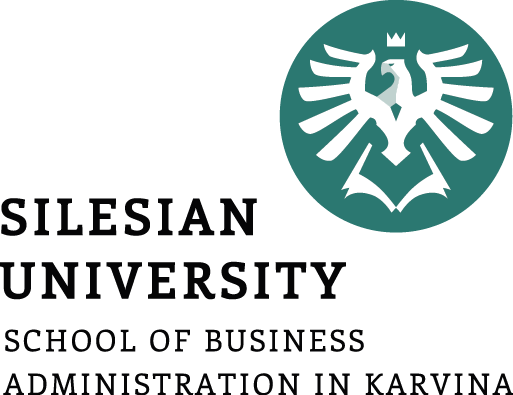 Výstavní trhy - praxe
První republika (1918-1939)
Brněnské výstavní trhy -
Vznik – 1928
Od roku 2001 - Veletrhy Brno, a.s. (od strojírenství po výstavy psů až po vánoční trhy)
Vlastník – Město Brno (95% akcií), strategický partner společnost Messe Düsseldorf.
https://www.bvv.cz/veletrhy-brno/spolecnost/historie/
https://www.bvv.cz/virtualni-vystaviste/
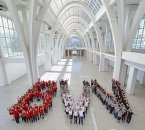 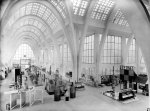 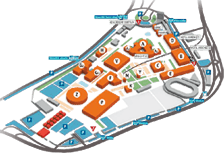 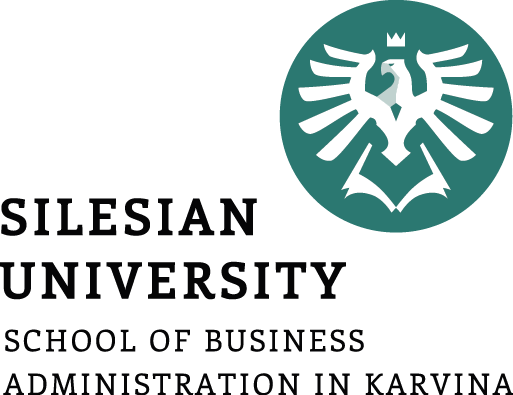 Výstavní trhy - praxe
První republika (1918-1939)
Liberecké výstavní trhy – 
Vznik – 1920
Prezentace textilních výrobků, módní přehlídky, doprovodné programy

Zánik – v roce 2010
https://www.e15.cz/magazin/v-roce-1920-zacaly-liberecke-veletrhy-fenomen-lvt-ma-90-let-845534
https://www.obrazky.cz/?q=libereck%C3%A9%20v%C3%BDstavn%C3%AD%20trhy&fulltext&mm=2#utm_content=obrazky&utm_term=libereck%C3%A9%20v%C3%BDstavn%C3%AD%20trhy&utm_medium=hint&utm_source=search.seznam.cz
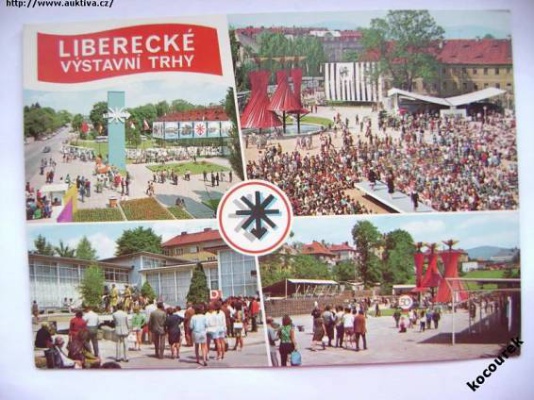 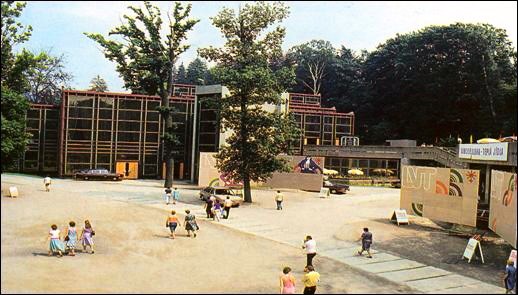 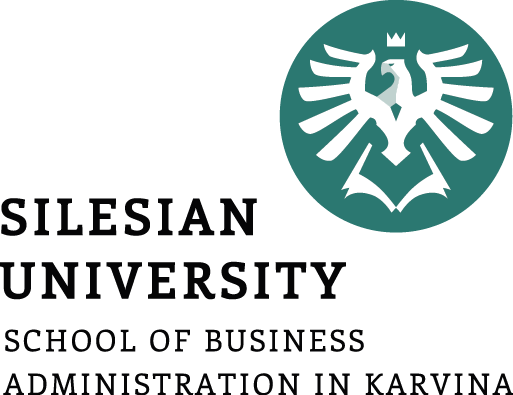 Časové a prostorové dimenze maloobchodu
První republika (1918-1939)
Maloobchod -nerovnoměrnost vývoje:

Mezníky časové:                 
Druhá polovina 20. let      
První polovina 30. let                    
Druhá polovina 30. let
Prostorové diference:
Nejvyšší úroveň – Praha, 
Liberecko jablonecká oblast
Brněnsko
Nejnižší úroveň –   Ostravská prům. oblast
Vývoj v čase 
a 
v prostoru
Regionální rozdíly obchodní sítě
První republika (1918-1939)
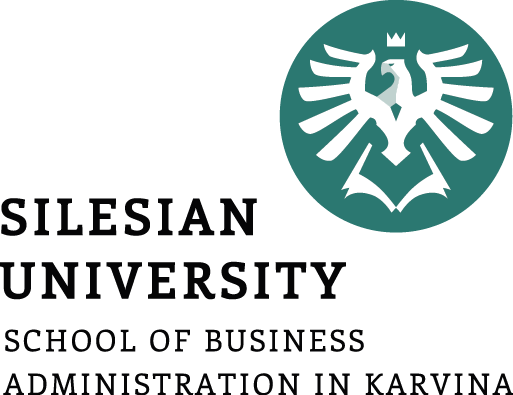 Srovnání:
Rakousko 28,6
Německo 25,5
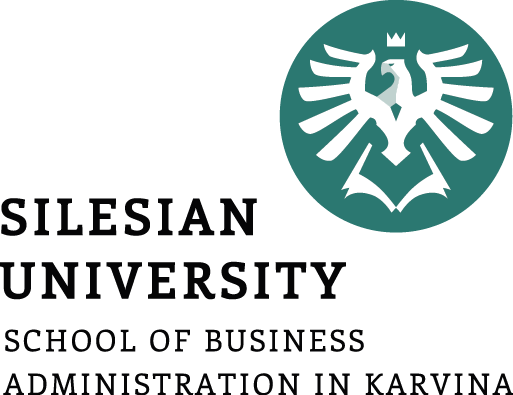 Jan Nehera: Prostějovský Baťa  - případová studie
Prostějov se stal největším centrem výroby konfekce v Rakousku-Uhersku a zdejší zboží bylo známé po celé Evropě, v Rusku, na Blízkém východě i v Jižní Americe. 
Největším zdejším výrobcem byl dlouhou dobu Arnošt Rolný, jehož firma vznikla roku 1862. Po první světové válce se mu ale přímo ve městě objevil velmi silný konkurent – Jan Nehera.
Roku 1923 se spojil s Jakubem Sekaninou a Františkem Dokoupilem, s nimiž v Prostějově založil malou firmu na výrobu konfekce.
Slogan „Od výrobce přímo ke spotřebiteli“ pak vysvětloval zákazníkům, že bez vysokých marží obchodníků ceny prodávaných výrobků logicky klesnou.
První vlastní prodejnu otevřel Nehera roku 1931 v Praze na Václavském náměstí a v následujících sedmi letech jich uvedl do provozu dalších 130. Rozsahem obchodní sítě se tedy mohl měřit s Baťou, od kterého rovněž opsal prodejní ceny končící na devítku.
Rostoucí počet závodů Neheru nutil, aby se zabýval racionalizací a modernizací výroby. Na základě poznatků ze Spojených států, Holandska, Švédska a Ruska proto vybudoval vlastní výrobní systém.
Jan Nehera: Prostějovský Baťa  - případová studie
Mechanizace zlevnila a zároveň zlepšila kvalitu zpracování oděvů. To mělo za následek, že se skupina kupujících rozrostla o nižší příjmové vrstvy. Firma byla schopna nabídnout oděvy v několika kvalitativních i cenových hladinách a prodejny byly koncipovány tak, aby zákazníkovi předložily vše, co mohl potřebovat. Šlo tedy nejen o nabídku samotných oděvů, ale i různých doplňků a obuvi. Samozřejmostí pak byla také možnost využití dalších služeb, jakými byly úpravna, správkárna či žehlírna.
Zaměstnanci se stávali spolupracovníky a podnik jim poskytoval mnohé sociální vymoženosti. Stavěl pro ně byty, vznikala rekreační zařízení a bylo postaráno i o výchovu mládeže.
Firma Nehera sice kopírovala Baťovu obchodní strategii s velkou pečlivostí, vždy ale zůstala samostatným, na Baťových závodech nezávislým podnikem. Nehera dokonce Baťu v některých ohledech předčil. 
O oživení značky Nehera začal usilovat v roce 2008 Ladislav Zdút. S malým československým týmem vytvořili nultou kolekci. Zaměstnali francouzského stylistu. Cílem byla tvorba oděvů, které se nosí delší dobu. Sen předvést Neheru na světových molech se uskutečnil v roce 2015. Kolekce jaro-léto s názvem Blank-Canvas se dostala na pařížský týden módy, kde měla velký úspěch. 
p-fashion.sk/moda/made-in-czech-slovakia/5521-nehera-nekonvencna-moda-so-silnym-pribehom
Shrnutí  hodnocení obchodu za první republiky
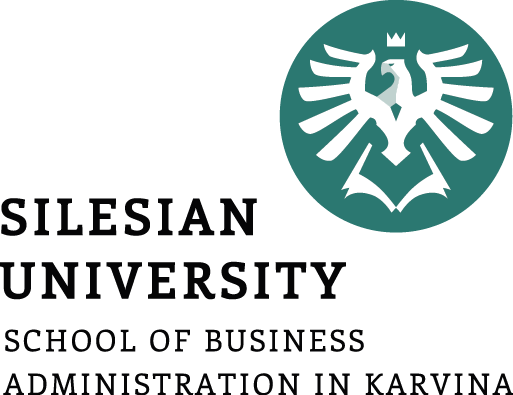 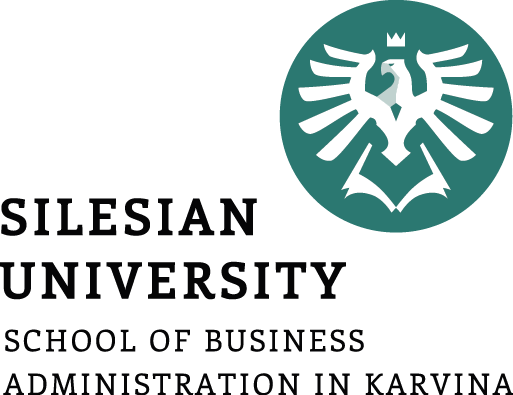 Přechodné období 1945-1948…
Změny ve vlastnických vztazích
1945 – znárodnění klíčového průmyslu – v tom prodejny výrobců (Košický vládní program)
1948 -  zásadní vlastnické změny v odvětví
Zákon o organizaci velkoobchodu
Zákon o státní organizaci zahraničního obchodu
Zákon o znárodnění obchodních podniků nad 50 zaměstnanců
1949 -  další vlastnické změny – etapa vyvlastňování a přesvědčování na zákonný rámec.
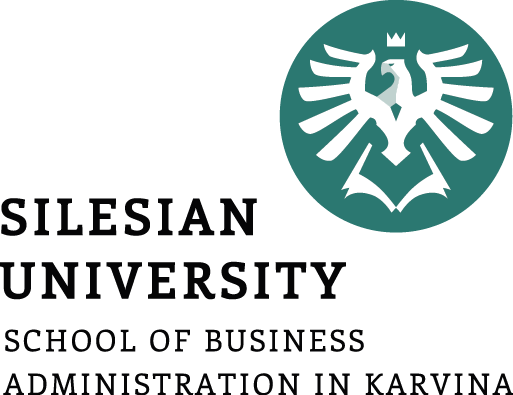 CPE (1948-1989)
Podíly jednotlivých druhů obchodu na maloobchodním obratu v % …přechodné období - počátek CPE
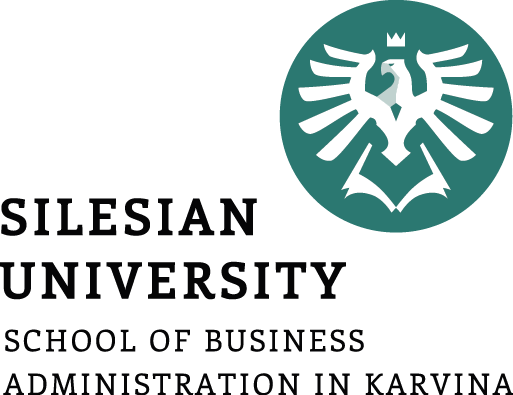 Počátek CPE
CPE (1948-1989)
Národní správy nad majetkem obchodu
Lístkový systém na trhu po válce (zásobování obyvatel)
Intenzívní zestátňování a restrukturalizace obchodní sítě – administrativní  koncentrace
Dvojí trh  (od r. 1949-1953, trh vázaný na lístky, trh volný)
Změny ve struktuře pracovníků
úbytek - podnikatelé, pomáhající členové rodiny, prodavači
přírůstek - administrativní pracovníci a dělníci ve skladech.
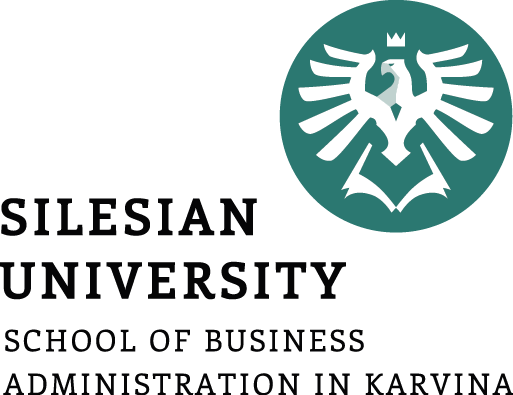 Historická situaceMakroekonomické prostředí
CPE (1948-1989)
Totalitní politický systém (v podstatě jedna vládnoucí strana)

Příkazová ekonomika (rozpor mezi nominálním a reálným systémem,  měkké rozpočtové omezení, neexistence konkurenčního prostředí…)

Rozhodující státní vlastnická struktura s menším podílem družstevního vlastnictví

Růst spotřeby obyvatel – růst osobní spotřeby (mzdy a platy) a podíl na tzv. společenské spotřebě (levná kultura, sport, zdarma školství, zdravotnictví)
(reálné příjmy na úrovni 75% Rakouska a na 50 % Německa)

Permanentní rozpor mezi růstem mezd a platů (koupěschopností) a produktivitou práce (efektivností ekonomiky), tj. mezi poptávkou a nabídkou.
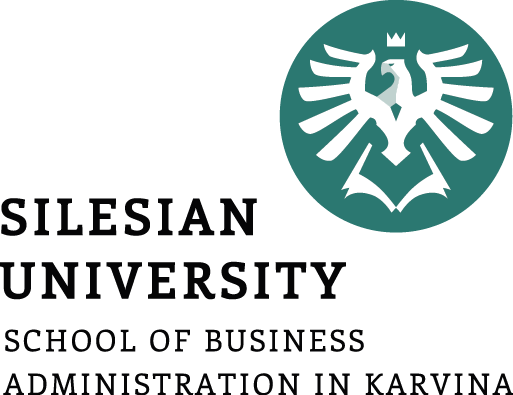 Specifika obchodu a maloobchodu
CPE (1948-1989)
Ztráta prestiže obchodu ve prospěch těžkého průmyslu (úkol země v rámci RVHP)

Silné centralizované řízení s výjimkou dobových reformních snah, nadřazenost kvantitativních ukazatelů (2. polovina 50. let, konec 60. let min. stol.)

Řízení zúženo na soustavné zabezpečování zásobování obyvatelstva

Dominantní postavení výroby vymezující podmínky obchodu (“trh výrobce “)

Podřízená role zákazníka

Podpora prodeje – vznik dalších výstav (Země živitelka, pokračování LVT, BVT….).
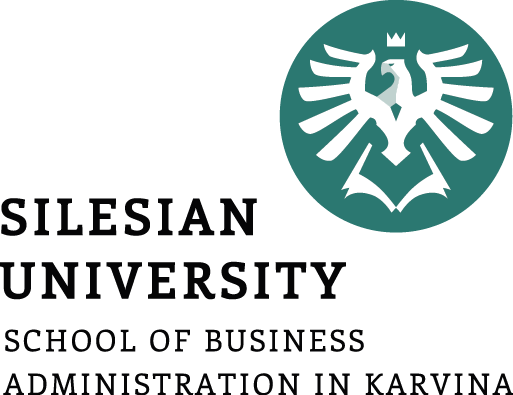 Specifika obchodu a maloobchodu
CPE (1948-1989)
Úroveň MOS jedna z nejvyšších v rámci RVHP (spolu s NDR), přesto zaostávající hustota maloobchodní sítě

Velikostní struktura – pokles počtu potravinářských prodejen bez odpovídající koncentrace, významný podíl samoobsluh /SO/ (první v roce 1955), růst počtu OD Prior

Zaostávání druhů MOJ, jejich životní cyklus, nízký podíl velkoplošných prodejen, nižší rozsah prodejních ploch i vybavenost ve srovnání se světem.
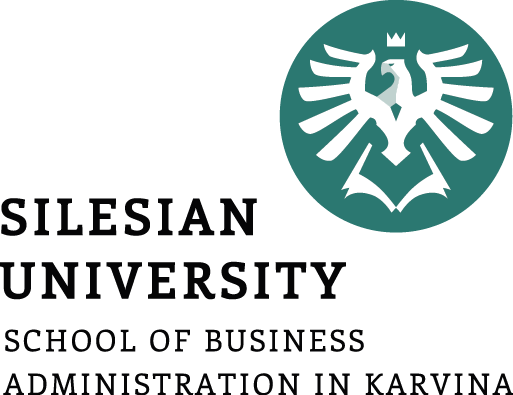 Specifika obchodu a maloobchodu
CPE (1948-1989)
Sortimentní struktura – rozdíly mezi západní Evropou, zejména v podílu mezi potravinářskými a nepotravinářskými prodejnami (české země - cca 34 % nepotravinářských, západní Evropa – cca 2 krát více)

Plošný standard -  Československo cca 300 m2, Německo (SRN) – 773 m2, Francie 664 m2 na 1000 obyv., obslužný standard zaostávající

Nedostatečný průzkum trhu, kopírování moderních prvků vývoje obchodu v zahraničí (Výzkumný ústav obchodu).
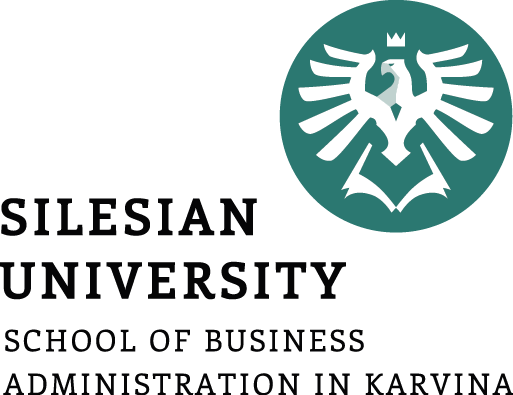 Prostorové dimenze maloobchodu 
- stírání rozdílů v obslužnosti
CPE (1948-1989)
Nejvyšší úroveň –   Praha  
                               -   Západočeský kraj
 Střední úroveň   -   Severočeský kraj
                               -   Jihočeský  kraj
                                -  Východočeský kraj 
Nejnižší úroveň    -  Severomoravský kraj
                                -  Středočeský kraj
                                -  Jihomoravský kraj
Regionální úroveň obchodu
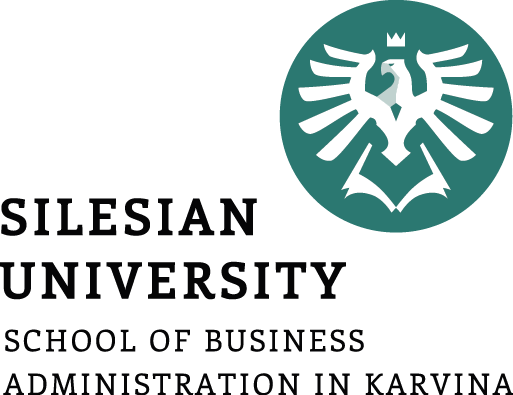 CPE (1948-1989)
Srovnání (1980)
Rakousko 17,5
Německo 13,9
NDR 18,0
Švýcarsko 10,7
Japonsko 9,3
USA 11,3
Polsko 25,4
Rumunsko 35,9
Shrnutí hodnocení obchodu v období CPE
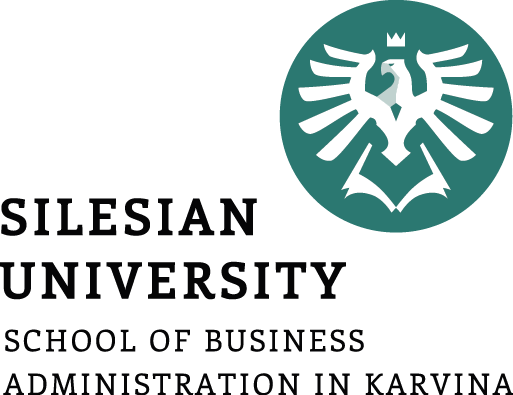 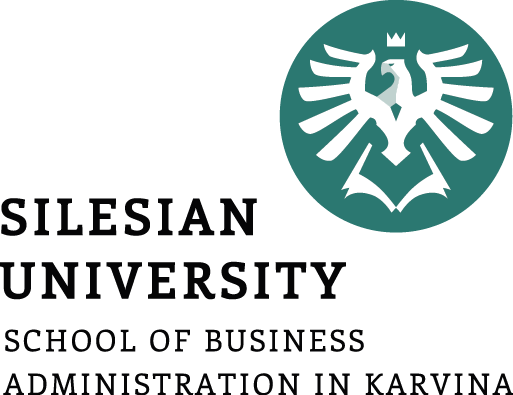 Historická situaceMakroekonomické prostředí
Období transformace 1989-2004
Obnovení pluralitního systému, soutěž širokého spektra politických stran, většinou  problematické výsledky voleb (praxe: složité vytváření vládních koalic – problematické budování podnikatelského prostředí)

Změna ekonomického systému, přechod na tržní ekonomiku, resp. smíšenou ekonomiku, základ změny: změna hodnotových vztahů trhu (uvolnění cen r. 1991, nárůst inflace), postupná změna vlastnických vztahů (velká privatizace, malá privatizace, restituce).
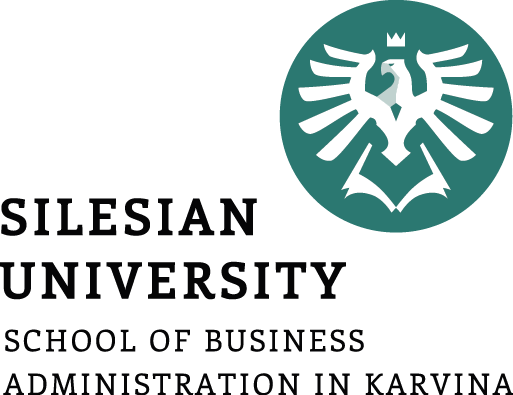 Historická situaceMakroekonomické prostředí
Období transformace 1989-2004
Počátek transformace: Pokles ekonomické výkonnosti NH v důsledku transformace a základní restrukturalizace s promítnutím do snížení životní úrovně obyvatelstva

Nedokonalá pravidla pro chování podnikatelských subjektů, legislativa

Postupná stratifikace společnosti, výrazné postavení domácností ekonomicky samostatně činných, změny spotřebních zvyklostí.
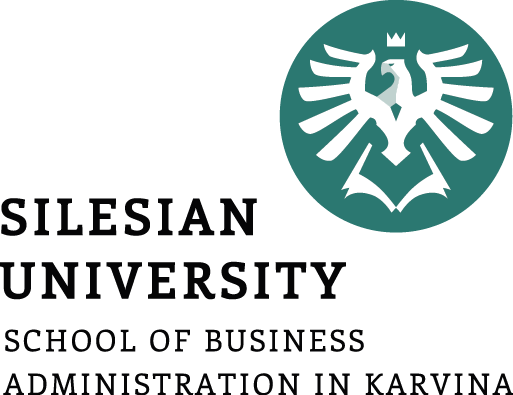 Období transformace 1989-2004
Specifika obchodu a maloobchodu
Hlavní vývojové trendy – internacionalizace, koncentrace, sílící konkurence, diverzifikace (Kaufland, Tesco Stores, Lidl, Macro…)
Velikostní struktura - provozní a prostorová koncentrace, přibývání velkokapacitních jednotek (jádro maloobchodní sítě: supermarkety /SM/, hypermarkety /HM/,  diskonty /DIS/)
Sortimentní struktura – klesá podíl potravinářských prodejen (ty se zvětšují) a roste podíl nepotravinářských.
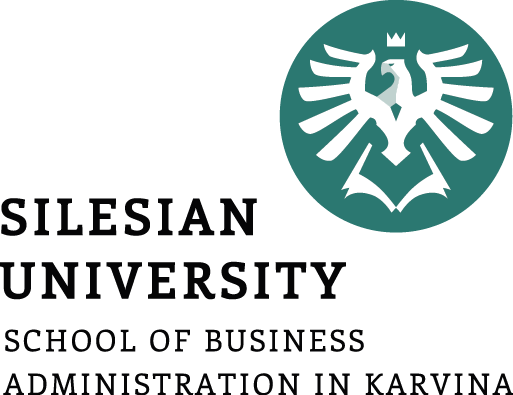 Dominantní firmy na trhu
Období transformace 1989-2004
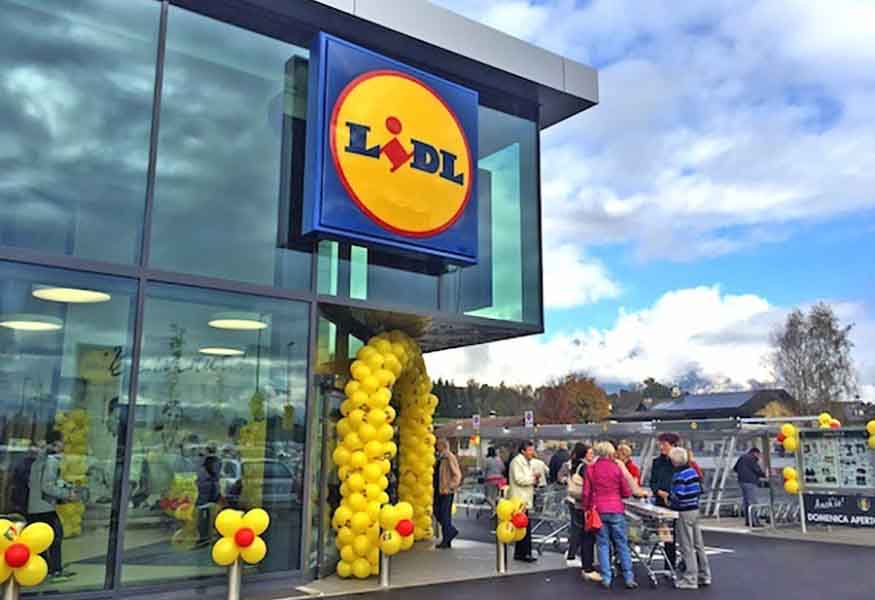 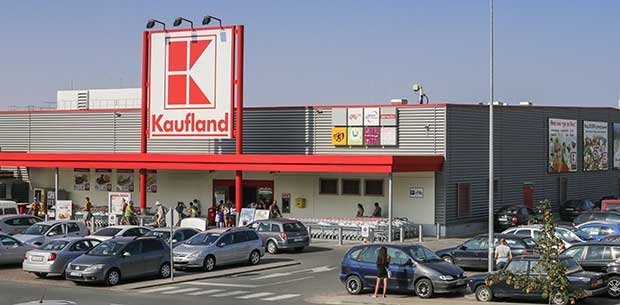 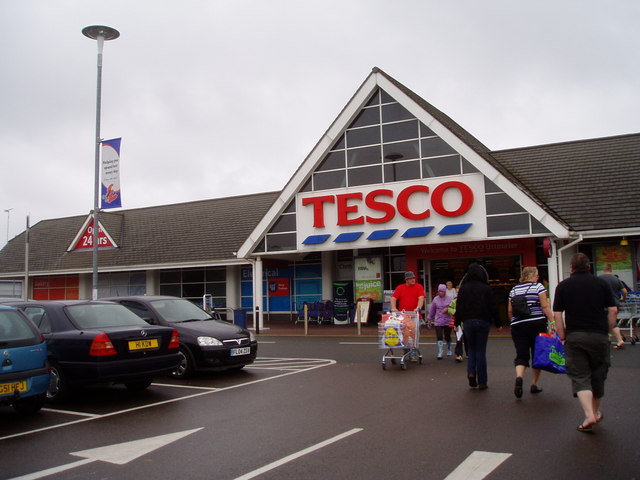 Tato fotka od autora Neznámý autor s licencí CC BY-NC
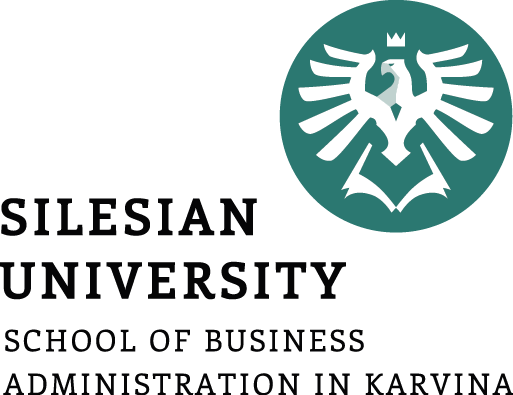 Období transformace 1989-2004
Specifika obchodu a maloobchodu
Plošný standard – roste, 1330 m² /1000 obyv. (2002)

Obslužný standard – 14,9 (2015)
Stírání rozdílů se západoevropskými zeměmi

Polovina 90. let- přechod z trhu výrobce na trh spotřebitele
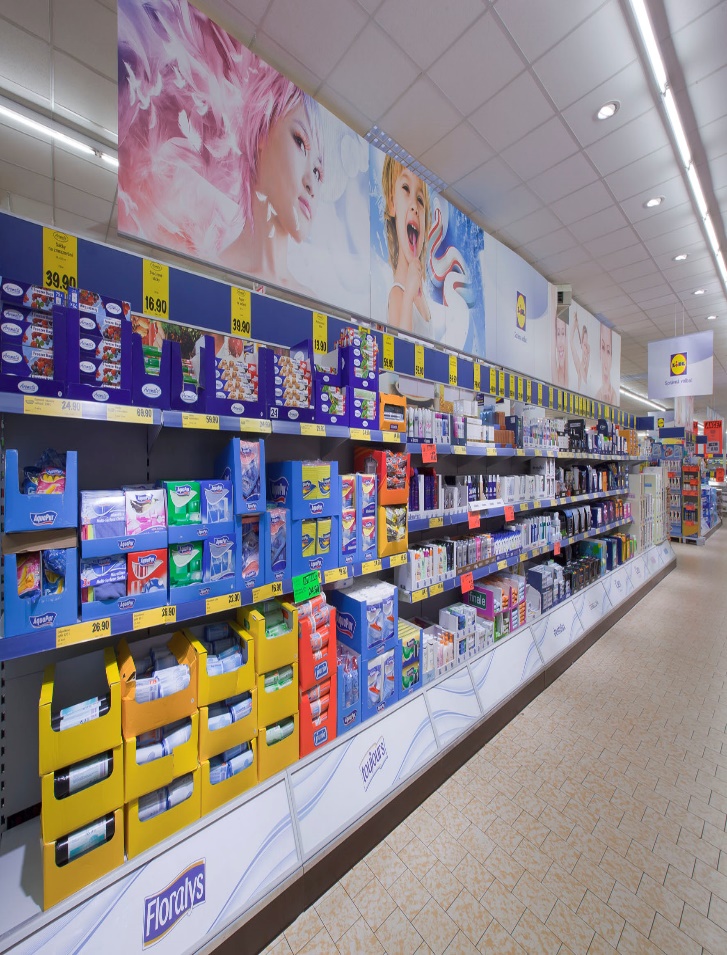 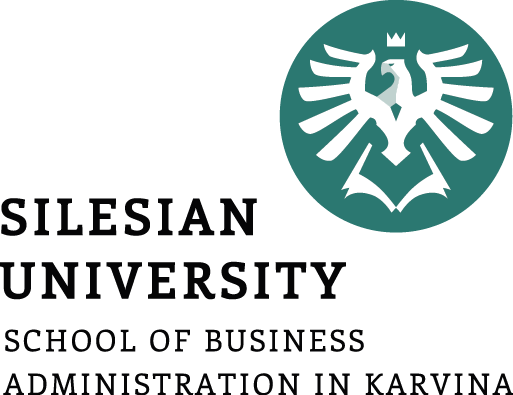 Postavení obchodu v NH
Období transformace 1989-2004
Podíl na makroekonomických ukazatelích
Podíl na funkcích
Podíl na HDP
Podíl na tvorbě fixního kapitálu
Podíl na počtu podnikatelských jednotek
Podíl na zaměstnanosti
Podíl na průměrné mzdě v NH
Vývoj maloobchodního obratu
Překlenovací
Uspokojování potřeb
Aktivizující
Shrnutí hodnocení obchodu v období transformace
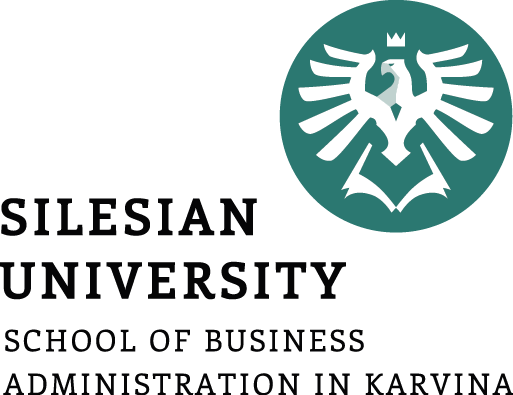 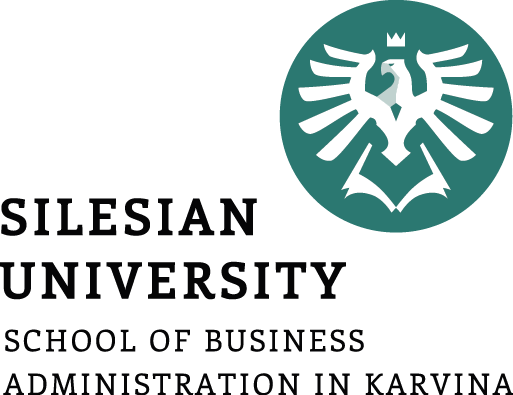 Shrnutí přednášky
Znalost charakteristiky období první republiky, CPE a období transformace
Charakteristika odvětví obchodu a maloobchodu
Postavení obchodu v NH (podíl na HDP, na zaměstnanosti, na investicích atd.)
Znalost makroekonomického prostředí  informativně